МОУ СОШ № 17,   г. Карталы, Челябинской области
5 СЮЖЕТОВ
ОСНОВЫ
 ЦВЕТОВЕДЕНИЯ
Учитель: Гринько Алла Николаевна
2011 г.
СЮЖЕТ- 4
«ТЕПЛЫЕ И ХОЛОДНЫЕ ЦВЕТА»
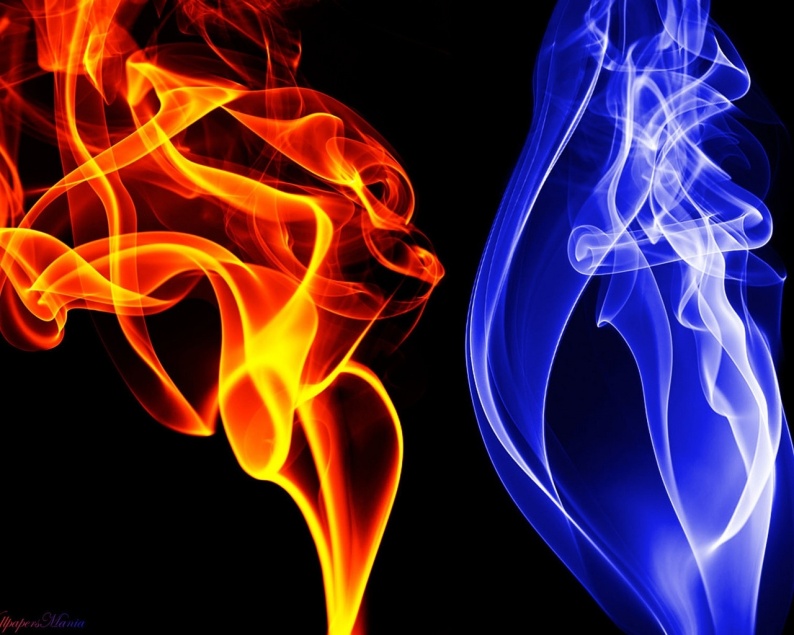 5 ОСНОВНЫХ ЦЕЛЕЙ И ЗАДАЧ
узнать, какие цвета спектра относятся к теплым;
 какие цвета спектра относятся к холодным;
 научиться определять цветовую гамму картин;
 узнать, как свойства цвета используются в создании иллюзии; 
 научиться применять полученные знания о цвете в практической работе
ЦВЕТА ДЕЛЯТСЯ 
НА ТЕПЛЫЕ И ХОЛОДНЫЕ
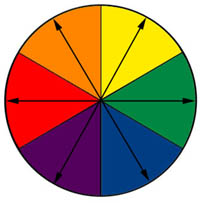 ЦВЕТА 
КРАСНО – ЖЕЛТОЙ
ЧАСТИ СПЕКТРА СОЗДАЮТ ОЩУЩЕНИЕ ТЕПЛА,
ПОЭТОМУ ИХ НАЗЫВАЮТ
ТЕПЛЫМИ
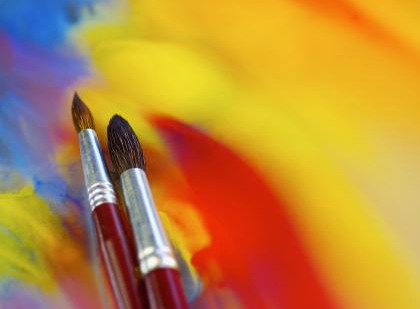 Теплые цвета
Красный
Оранжевый
Желтый
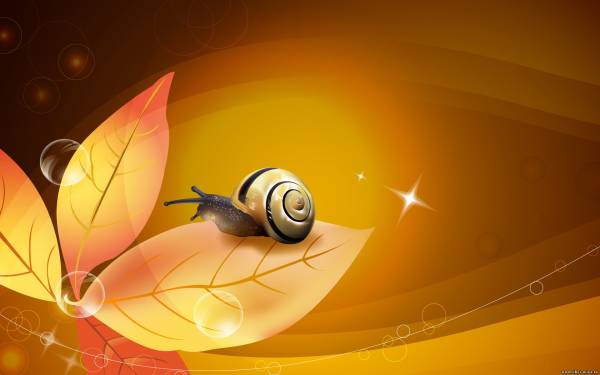 ТЕПЛЫЕ ЦВЕТА –ЯРКИЕ, ЭНЕРГИЧНЫЕ
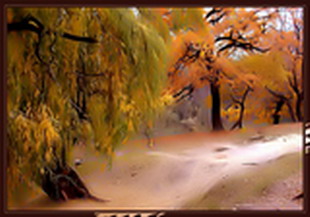 холодные - более спокойные
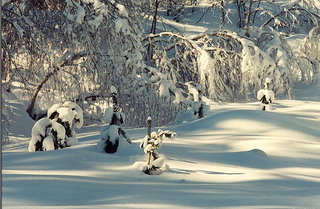 ЦВЕТАГОЛУБОВАТО – СИНЕЙ ЧАСТИ СПЕКТРА
НАЗЫВАЮТСЯ ХОЛОДНЫМИ
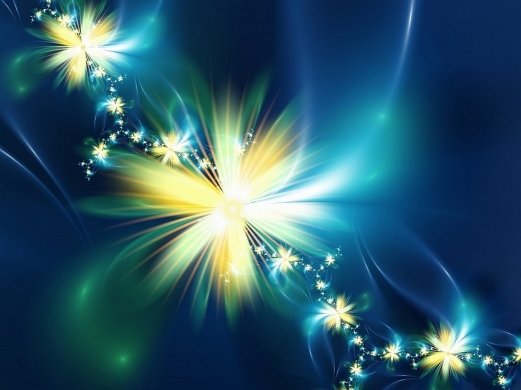 ХОЛОДНЫЕ ЦВЕТА
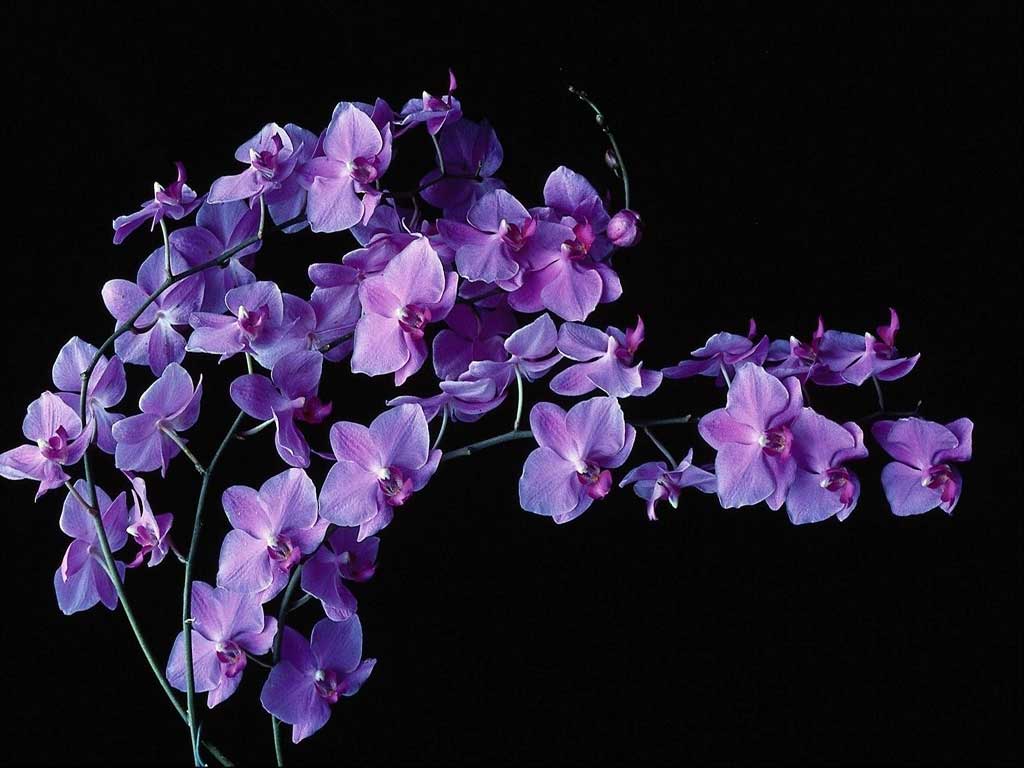 зеленый
синий
фиолетовый
ОТВЕТЬТЕ НА ВОПРОСЫ
В какой цветовой гамме выполнена картина
В. И. Сурикова
«Переход Суворова через Альпы»?
В какой цветовой гамме выполнена картина
В. Д. Поленова
«Березовая аллея»?
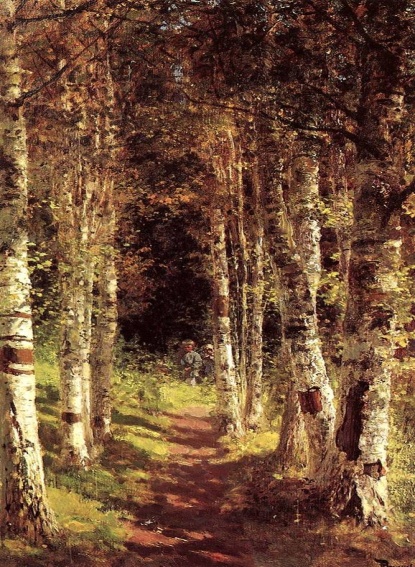 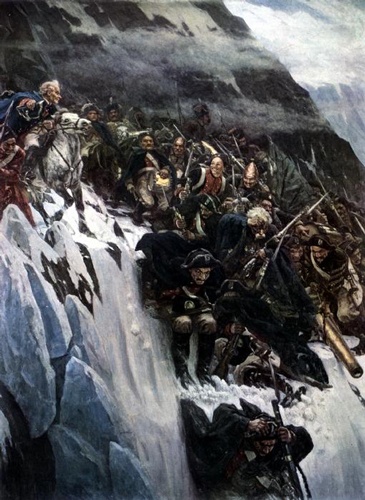 В какой цветовой гамме выполнена картина 
А.К. Саврасова
«Грачи прилетели»?
В какой цветовой гамме выполнена картина
А.И.Куинджи 
«На севере диком»?
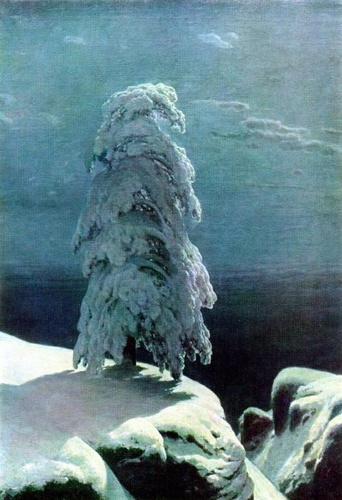 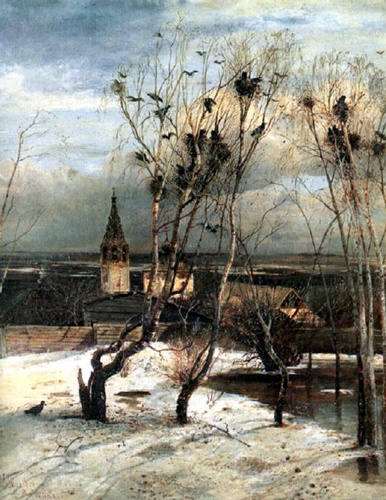 Часто свойство цвета используется для создания иллюзии приближения или отдаления предмета
Насыщенные теплые тона как бы приближают, а холодные, малонасыщенные тона отдаляют. Таким образом, только с помощью цвета можно передавать пространство
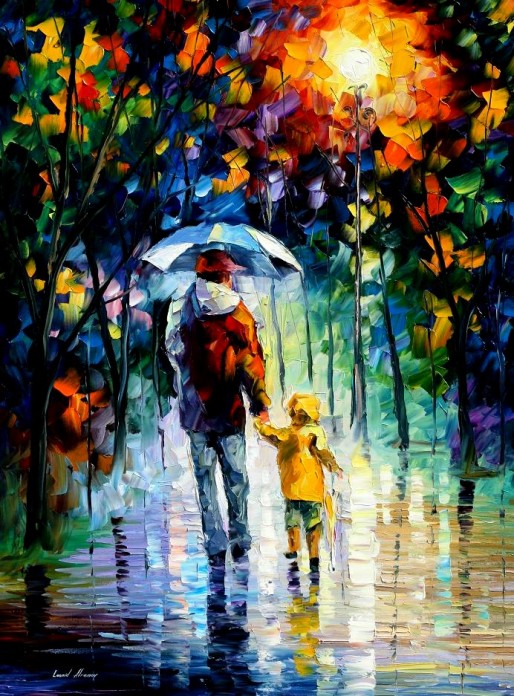 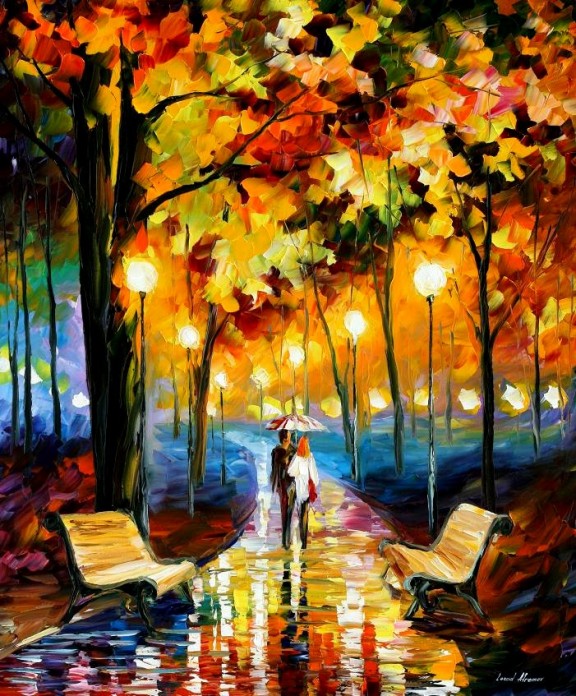 Каждый цвет имеет теплый
и холодный оттенок
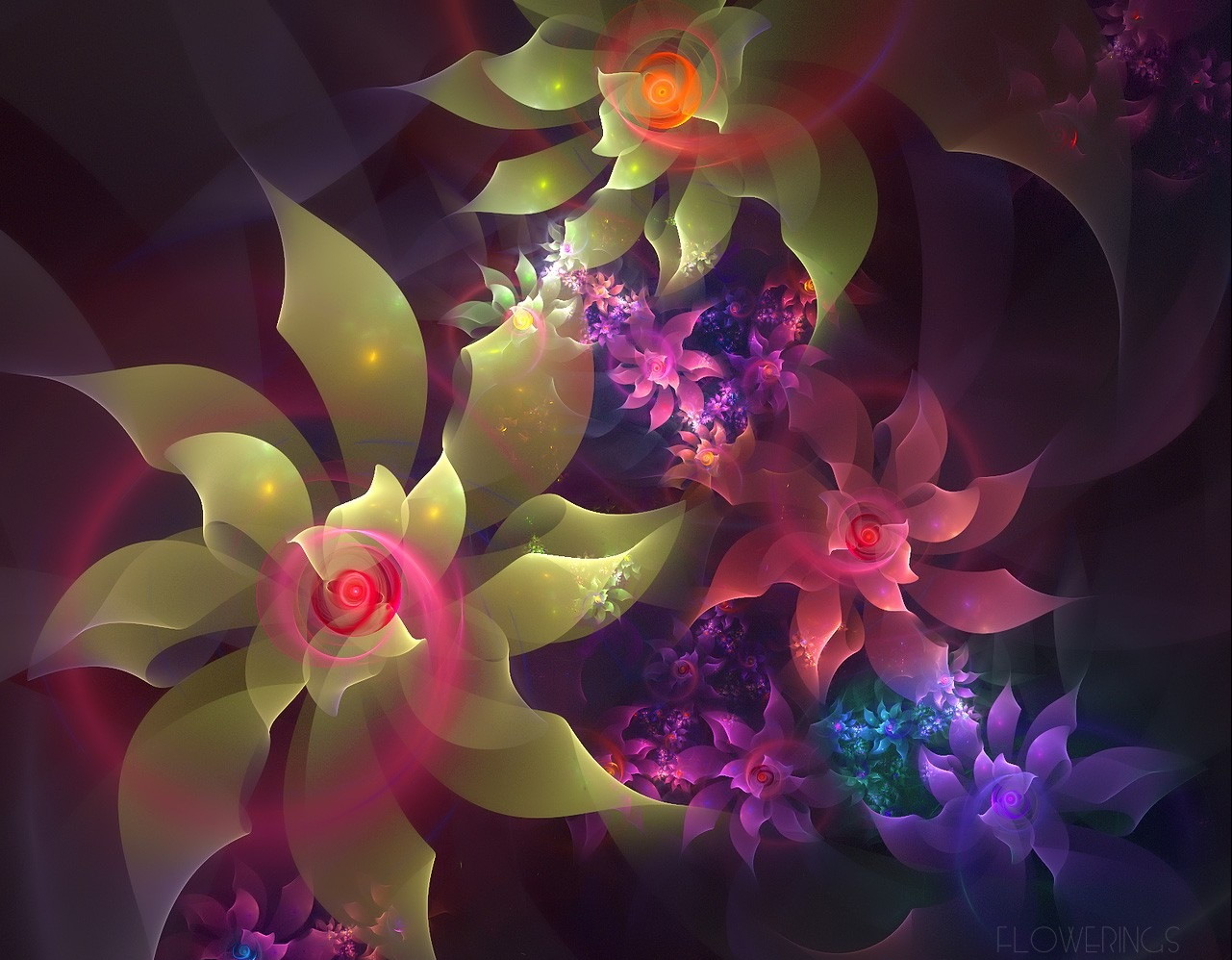 Натюрморт с розами
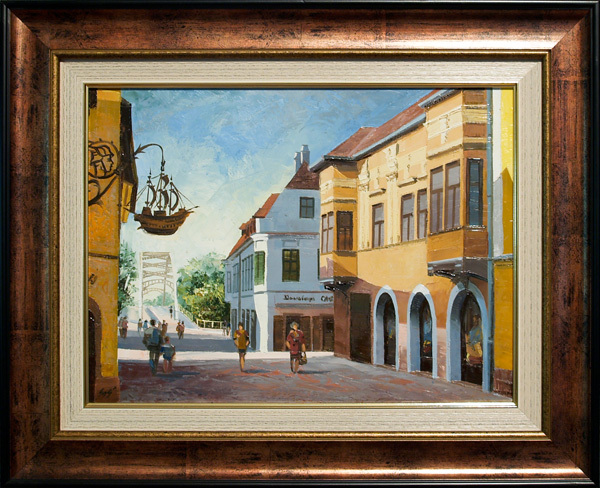 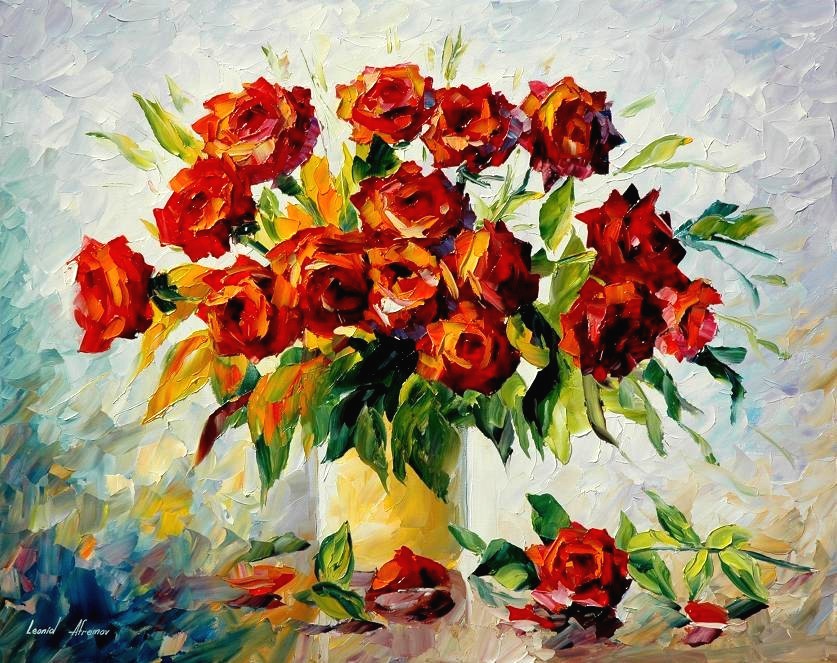 Художник Леонид Афремов
Движение цвета к холодному и теплому оттенку на примере желтого
ТЕПЛЫЕ
ТЕПЛЫЕ
ОДИН
ЦВЕТ
ХОЛОДНЫЕ
ХОЛОДНЫЕ
Чем более оттенок становится теплым или холодным, тем больше видна разница с исходным цветом
Движение цвета к холодному и теплому оттенку на примере зеленого
теплый
теплый
Один
цвет
холодный
холодный
Движение цвета к холодному и теплому оттенку на примере красного
теплый
теплый
Один
цвет
холодный
холодный
Упражнение
Постепенно подмешивая к исходному цвету теплый оранжево-красный, закрашивайте ячейки строки "теплее". Затем, подмешивая к исходному цвету холодный сине-голубой, закрашивайте ячейки следующей строки "холоднее"
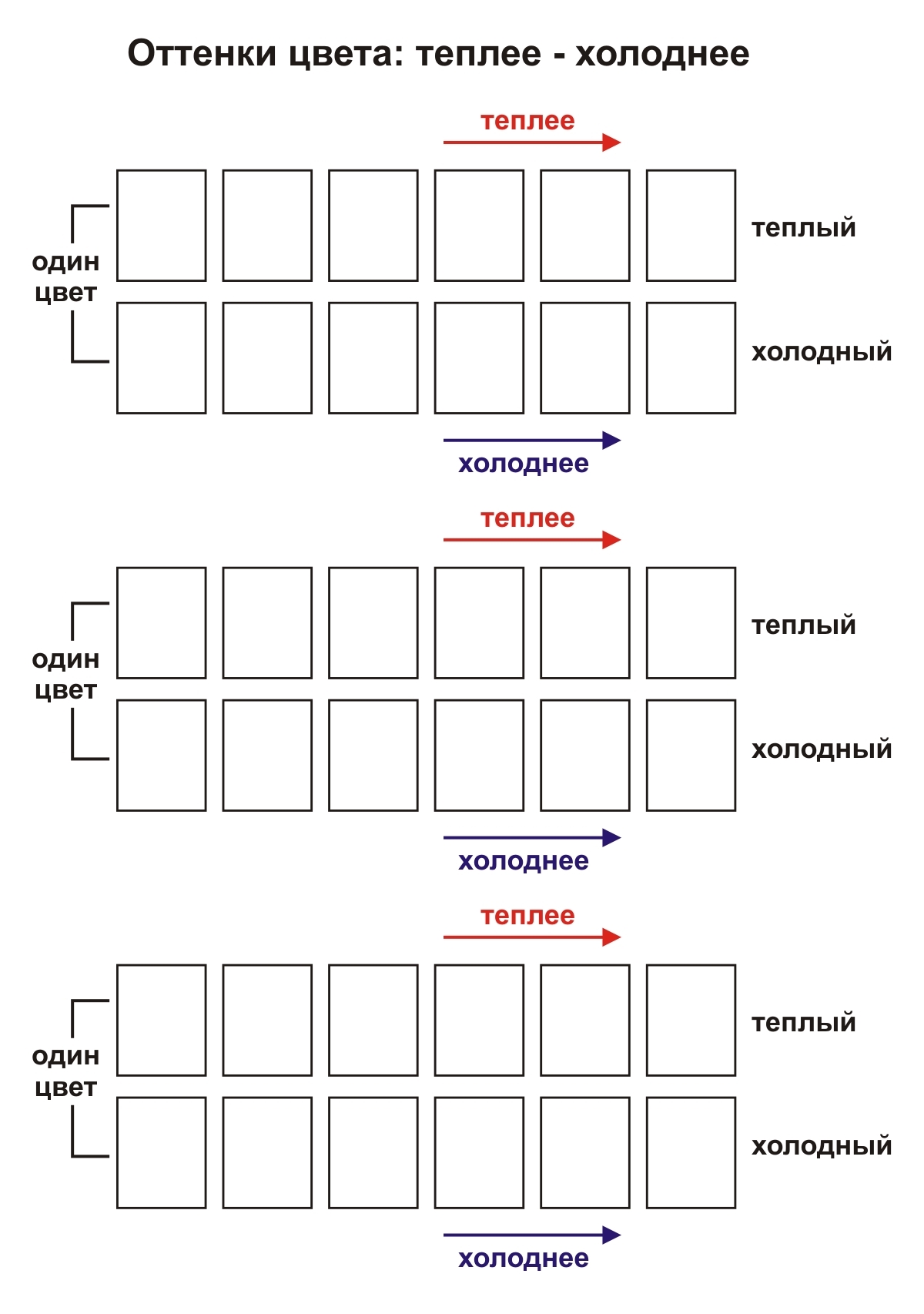 Используемые источники:
http://draw.demiart.ru/2007/01/08/tsvetovedenie/
http://www.osinka.ru/Moda/Colour/09_07/ понятие о теплой и холодной цветовой гамме
http://draw.demiart.ru/category/cveta-i-kraski/
http://firs-art.livejournal.com/5101.html
http://www.artprojekt.ru/school/painting/001.html
Картины художника Леонида Афремова
Н.Л. Неменская Изобразительное искусство. Искусство в жизни человека